Lage national
19. April 2021
Überblick Kennzahlen
19.04.2021
Verlauf der 7-Tage-Inzidenz der Bundesländer
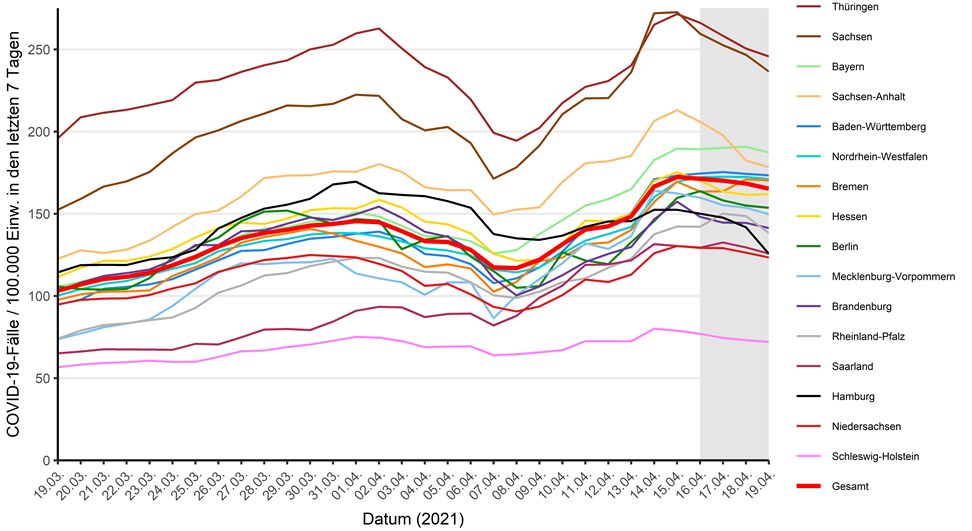 19.04.2021
Geografische Verteilung 7-Tage-Inzidenz nach Landkreis, N=137.466 (COVID-19)
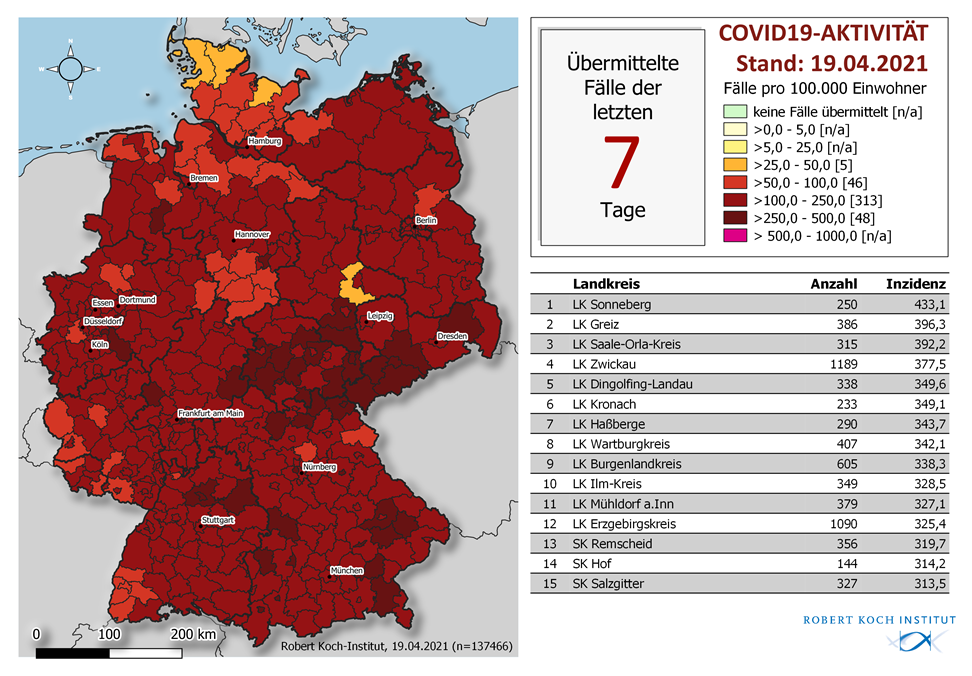 19.04.2021
COVID-19-Inzidenz nach Meldewoche und Altersgruppe
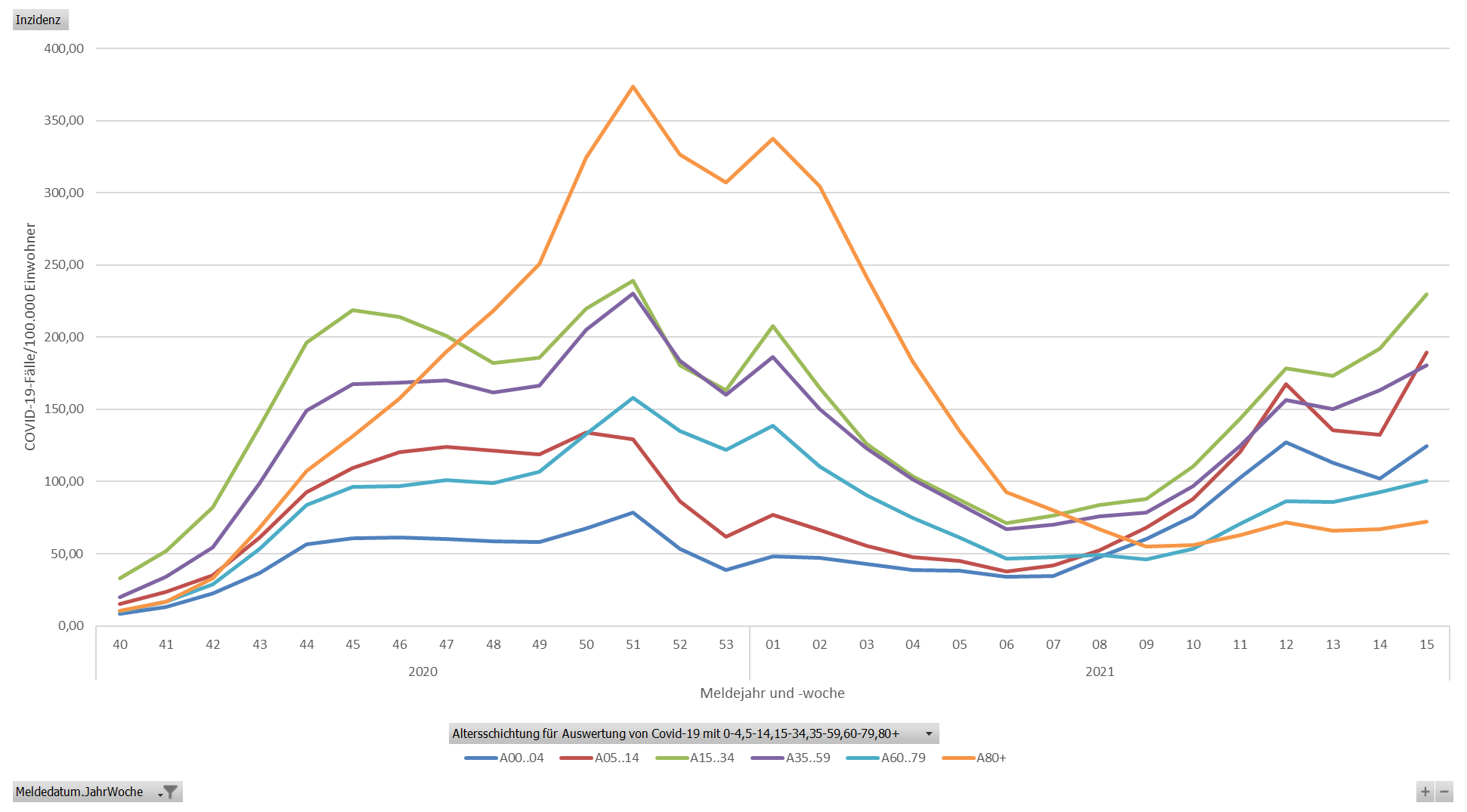 12.04.2021
DIVI-Intensivregister: 18.04.2021
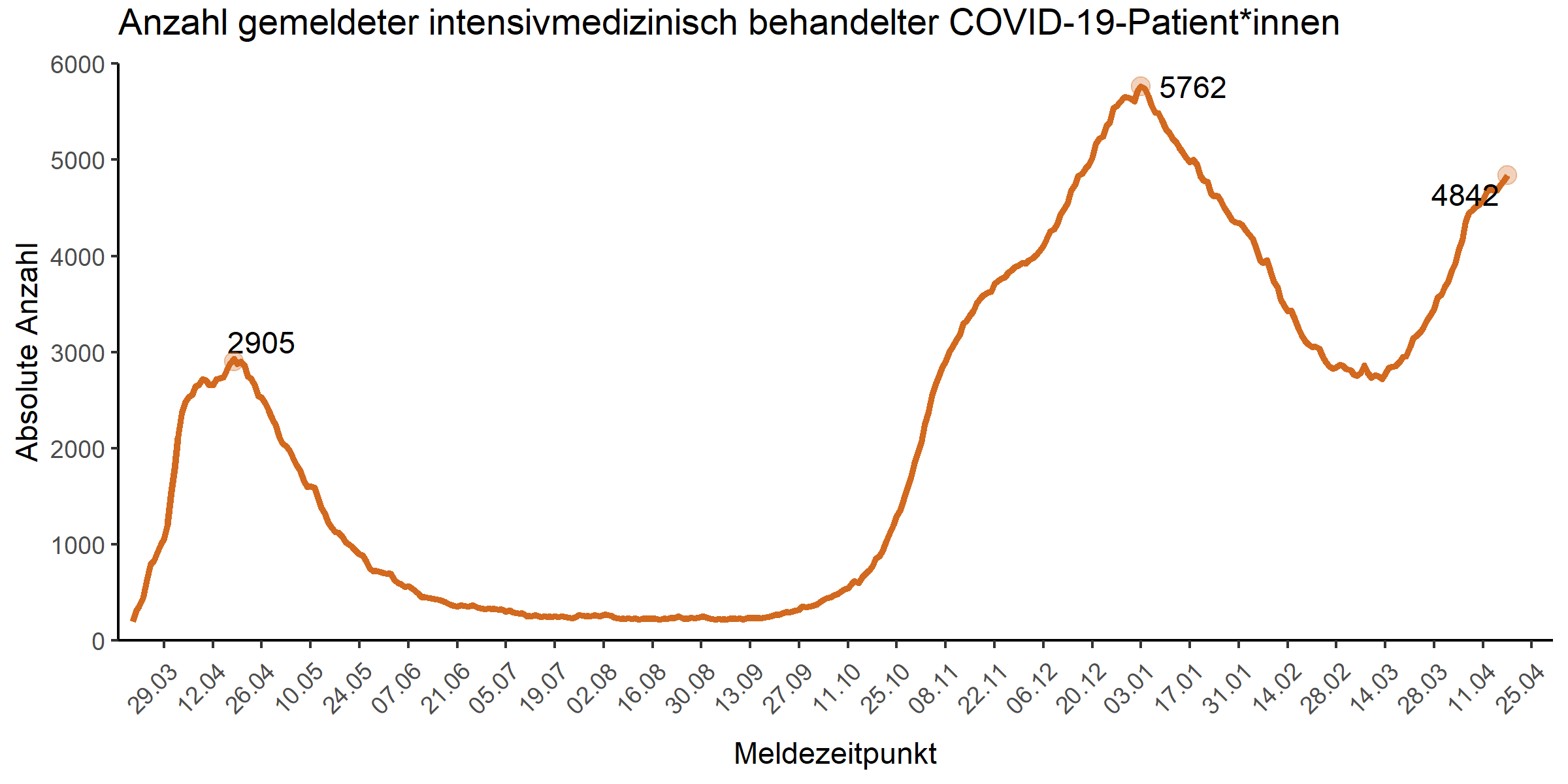 19.04.2021